How to do a literature search?
Using the Faculty of Economics and Business in Rijeka Library Catalog
How to do a literature search?
Go to the Faculty’s website http://www.efri.uniri.hr 
Select Life et EFRI - Library from the navigation menu, and Library Services from the drop-down menu 
To search the library fund, click Search the Catalog
SEARCH INTERFACE
From the drop-down menu, select what you want to search for: keyword, author browse, title… Enter the text and click 
BEGIN SEARCH
Example:
Enter the title
Begin Search
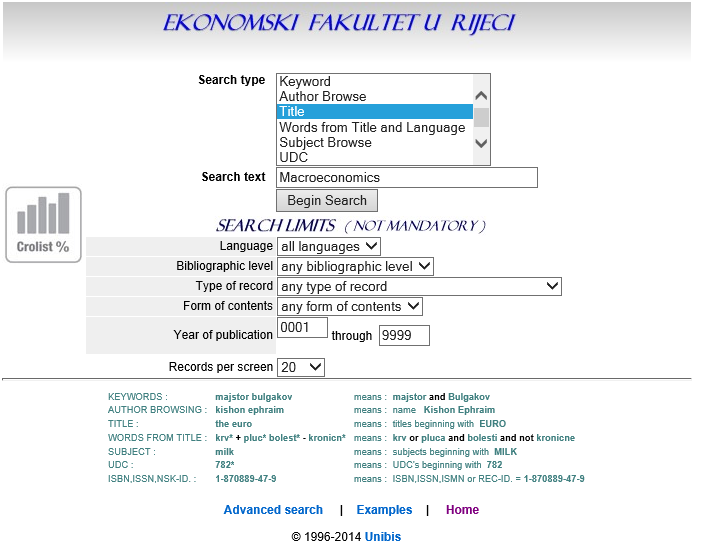 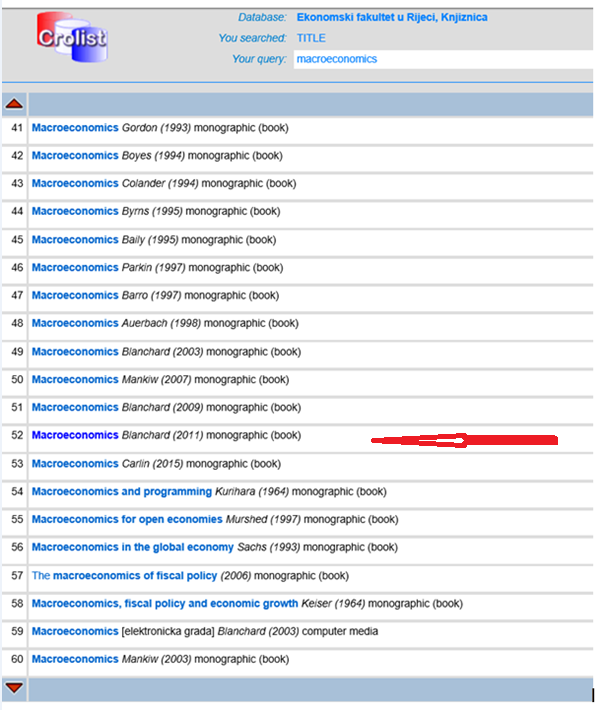 Select the title
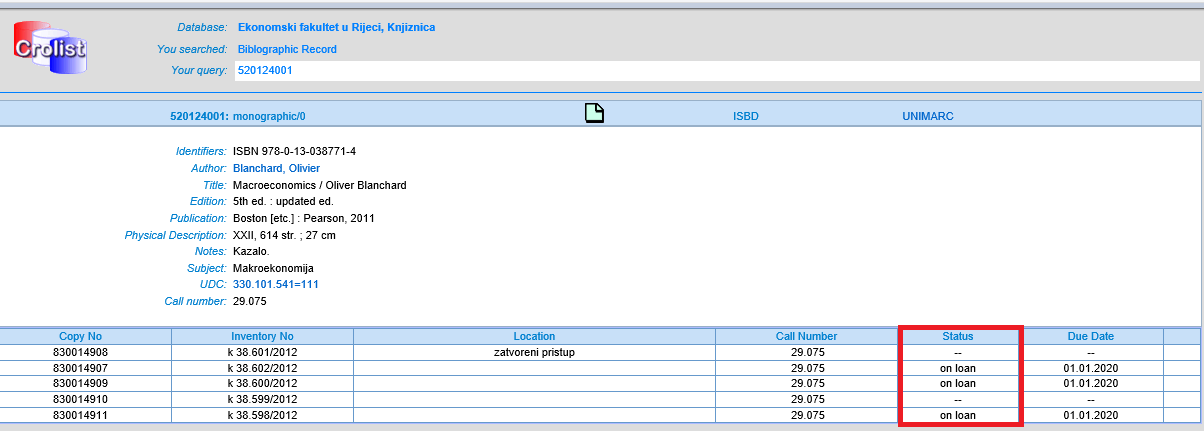 The title you have selected will be opened in a window like this. Here you can find the basic information about the book and its status: whether it is on loan or free.
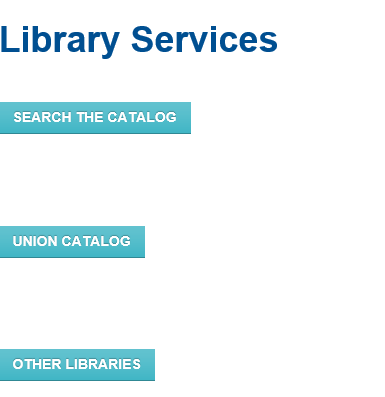 If the literature you need is not available at the Faculty’s Library, you can do a literature search in other libraries or in the union catalog
USER DATA
To check your user data (borrowed books, overdue fines, notices), select the User Data icon
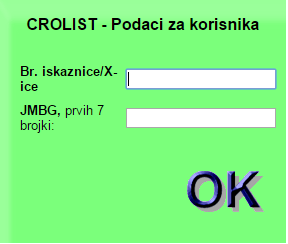 DATABASES
Databases available on the University of Rijeka website Electronic Resources 
     https://www.svkri.uniri.hr/index.php/knjiznicni-sustav- 
     sveucilista/baze-podataka
Portal of electronic resources for the Croatian Academic and Scientific Community (Portal elektroničkih izvora za hrvatsku akademsku i znanstvenu zajednicu)
     http://baze.nsk.hr/
Online Database Centre (Centar za online baze podataka)  http://onlinebaze.irb.hr/
Online Search Manual (Online priručnik za pretraživanje)   http://onlinebaze.irb.hr/prirucnik
DATABASES
- Bibliographic databases – contain information on papers published in various publications with information about the author, the title, summary, the year of publication…
 - Citation databases – besides the publications, they provide information on the used literature, references and citations the authors cite at the end of their papers. 
Full-text databases – provide insight into the full-text of a certain paper.